CMS IT Governance Training
Cost Savings and Avoidance
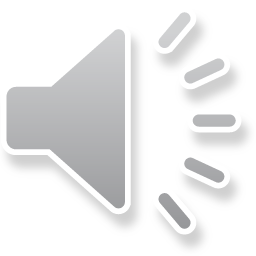 [Speaker Notes: Welcome to CMS IT Governance training, Cost Savings and Avoidance.
In this short video, we will explain the difference between cost savings and cost avoidance and the importance of calculating and reporting it.]
Background / FITARA
Federal Information Technology Acquisition Reform Act (FITARA)
Improves federal agencies’ acquisitions of IT
Enables Congress to monitor agencies’ progress 
Holds agencies’ accountable for reducing duplication and achieving cost savings through seven areas: 
Federal data center consolidation
Enhanced transparency and improved risk management
Agency CIO authority enhancements
Portfolio review
Expansion of training and use of IT acquisition cadres
Government-wide software purchasing program, and 
Maximizing the benefit of the Federal Strategic Sourcing Initiative.
Included in OMB Circular A- 131
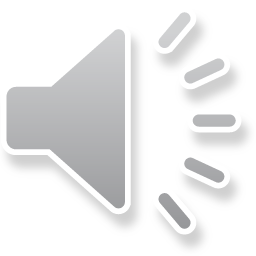 [Speaker Notes: The Government Accountability Office (GAO) found from prior audits that federal agencies faced challenges in developing, implementing, and maintaining IT investments, frequently incurring cost overruns and schedule slippages while contributing little to mission-related outcomes.  In 2014 congress passed the Federal Information Technology Acquisition Reform Act (FITARA), to improve agencies’ acquisitions of IT and enable Congress to monitor agencies’ progress and hold them accountable for reducing duplication and achieving cost savings through seven areas: 
federal data center consolidation, 
enhanced transparency and improved risk management, 
agency CIO authority enhancements, 
portfolio review, 
expansion of training and use of IT acquisition cadres, 
government-wide software purchasing program, and 
maximizing the benefit of the Federal Strategic Sourcing Initiative.  
Cost Savings and Avoidance is also sighted in OMB Circular A-131]
Cost Savings vs. Cost Avoidance
Cost savings are a reduction in actual expenditures below the current level of costs to achieve a specific objective.  
Example:  You re-competed a contract.  You are now receiving identical products and services as the previous contract, but the new contract costs less than the previous contract.  The amount of the difference represents your amount of cost savings.

Cost avoidance is a reduction in likely potential future costs; the costs that would incur if you do not implement the proposed solution. 
Example:  Congress has passed new legislation that will require you to double your current reporting efforts.  In order to meet this business need manually, you will need to hire three new FTEs. However, by automating reporting with an IT solution, you can avoid those costs.  Your cost avoidance would be equivalent to the cost of hiring 3 FTEs.
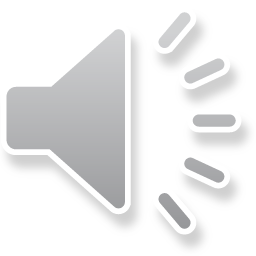 [Speaker Notes: Let’s first discuss the definition and difference between cost savings and cost avoidance. 
Cost savings are a reduction in actual expenditures below the current level of costs to achieve a specific objective.  For example:  You re-competed a contract.  You are now receiving identical products and services as the previous contract, but the new contract costs less than the previous contract.  The amount of the difference represents your amount of cost savings.
Cost avoidance is a reduction in likely potential future costs; the costs that would incur if you do not implement the proposed solution.  An example of this would be: Congress has passed new legislation that will require you to double your current reporting efforts.  In order to meet this business need manually, you will need to hire three new FTEs. However, by automating reporting with an IT solution, you can avoid those costs.  Your cost avoidance would be equivalent to the cost of hiring 3 FTEs.

Another example would be:  You conducted a procurement, and the TEP selected one of the vendors that did not represent the highest bid.  Proposal A was $1.5M, proposal B was $2M, proposal C was $2.5M.  The TEP selected proposal B for $2 M.  The result is $500k in cost avoidance, the difference between the chosen option B and the more expensive alternative C.]
Initiate Phase / Business Case
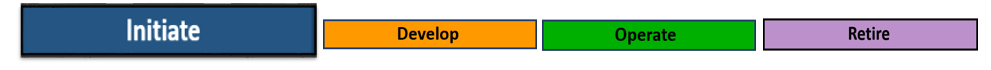 Business Case:
Captures anticipated Cost Savings and Avoidance in early planning stages
Presented to the Governance Review Board for approval
Showing that your project or system will result in reduced costs and efficiencies to the agency in the long run will increase the potential for approval, proving it to be a worthwhile investment and addition to CMS’ IT portfolio.
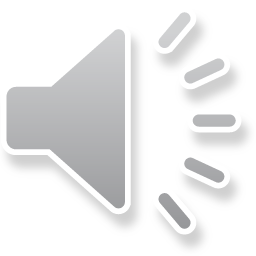 [Speaker Notes: It is important to estimate cost savings and avoidance in the initiation phase of your IT project.  You should include it in your business case which is a required document when requesting approval from the IT Governance Review Board.  When presenting your business case for approval, Cost savings and avoidance is a key point in considering whether or not to approve your project.  This will show that your project or system will result in reduced costs and efficiencies to the agency in the long run, therefor making it a worthwhile investment and addition to CMS’ IT portfolio.
When estimating cost savings on your business case, you should calculate the difference between your current actual cost needed to complete a task or meet a need and the cost of the proposed solution to do the same.]
Examples
Some common cost savings and avoidance examples are:
Choosing a contract at a lower than current cost/rate
Consolidating contracts or licenses
Renegotiating contracts
Data Center consolidation or Cloud migration
Reusing existing infrastructure
Technical enhancements and efficiencies
Reducing FTE or contractor hours by automating a manual process

If you are automating a manual process, a good example of cost savings to include in your business case is the reduction in time from manually completing a task.  You can calculate this by multiplying the hours saved by the contractor’s hourly rate or by multiplying the hours saved by an average FTE hourly rate.
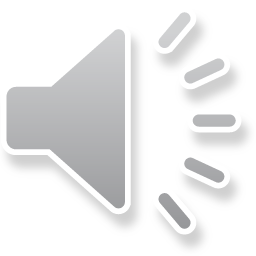 [Speaker Notes: There are many ways in which to produce cost savings and/or avoidance.  Some common examples are:
Choosing a contract at a lower than current cost or rate
Consolidating contracts or licenses
Renegotiating contracts
Data Center consolidation or cloud migration
Reuse of existing infrastructure
Technical enhancements and efficiencies
Reducing FTE or contractor hours by automating a manual process
If you are automating a manual process, a good example of cost savings to include in your business case is the reduction in time from manually completing a task.  You can calculate this by multiplying the hours saved by the contractor’s hourly rate or by multiplying the hours saved by an average FTE hourly rate.]
What can I do with cost savings?
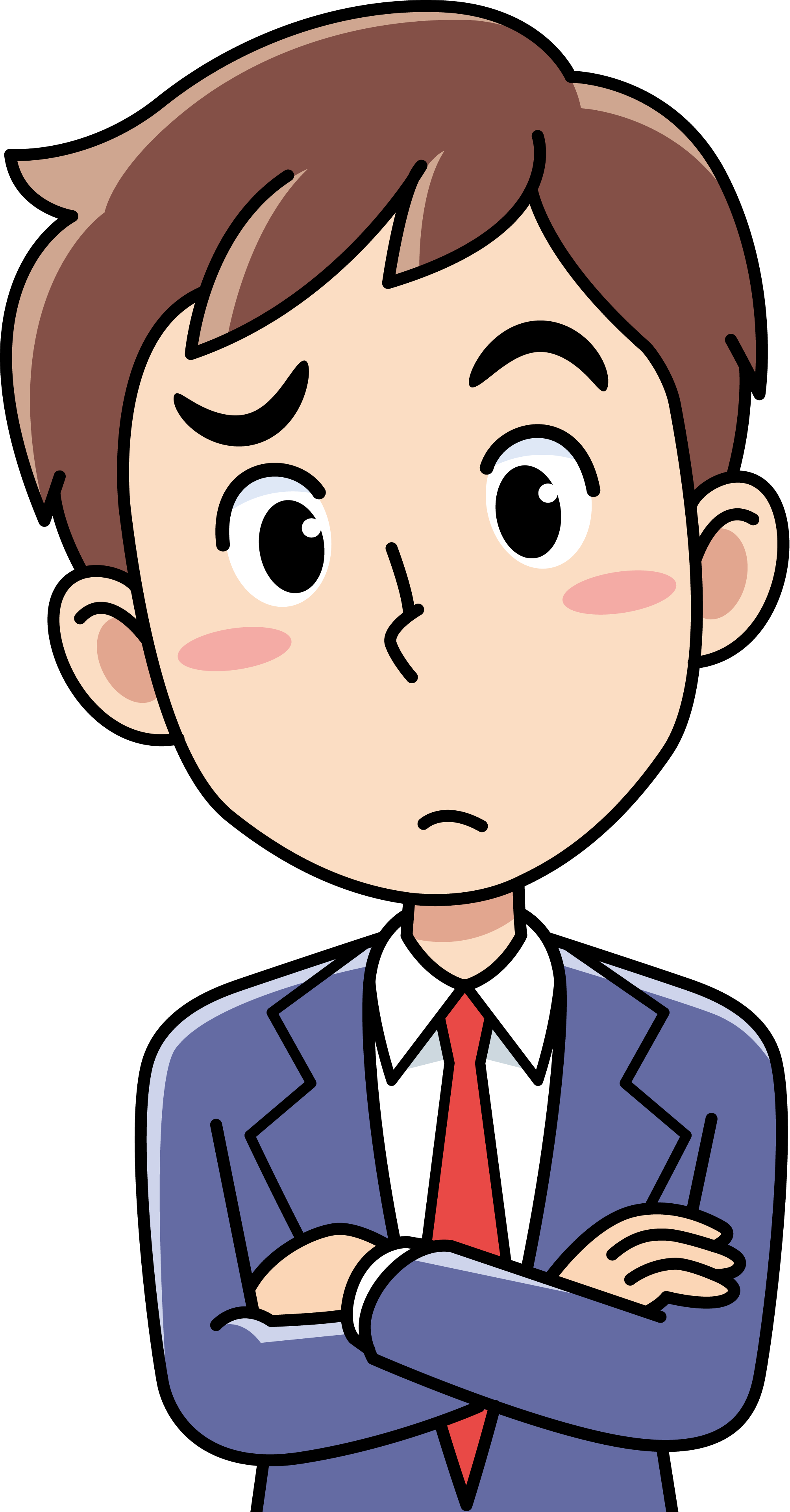 But if I report cost savings, won’t they take it back or give me less funding next year?
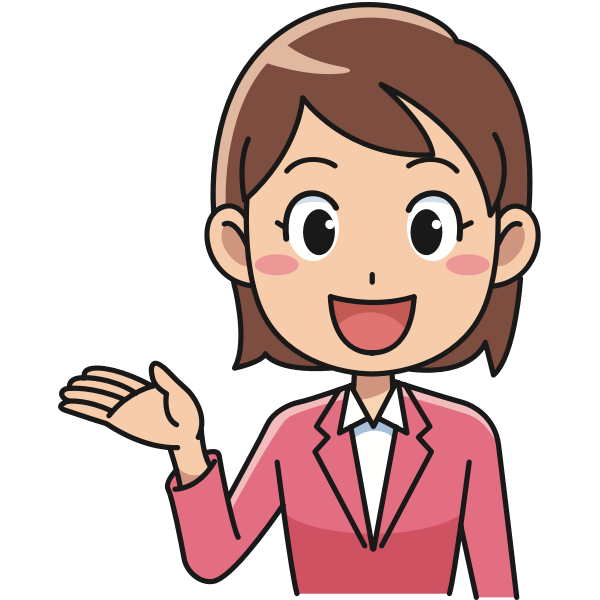 No, not at all! 
You may re-invest your cost savings into your program or use it for other program priorities in the same area.   This is acceptable and you should make note of your plans when reporting.
Showing that your IT decisions have resulted in cost savings to our Agency shows a level of fiscal responsibility, that could work in your favor when requesting funds for future endeavors..
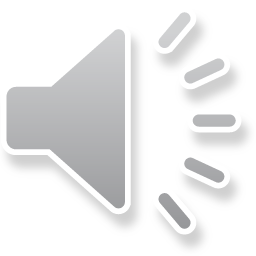 [Speaker Notes: We understand that there are concerns that your funding may be reduced if you report cost savings.  But this is not true.  Cost savings and avoidance create the opportunity to more effectively and efficiently run your program.  You may re-invest your cost savings back into your program or use it for other program priorities in the same area.   This is acceptable and you should make note of your plans when reporting. 
Cost savings and avoidance are evidence of due diligence and sound IT decision making.]
Reporting
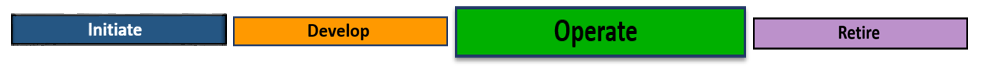 Realized cost savings and avoidance are reported in the operate phase.
Reported cost savings and avoidance improve CMS’ FITARA score card.
Information collection methods:
Reported to OMB through a quarterly data call process.
Biannual request to all CMS Executive Officers 
At any time, you may contact us at CIO@cms.hhs.gov and we will be happy to answer questions and capture the information for you.
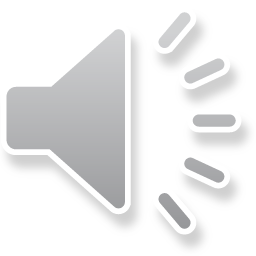 [Speaker Notes: So how do I report?  
Part of our federal responsibilities in maintaining our IT investment portfolio in accordance with FITARA, is reporting.  CMS reports cost savings and avoidance to OMB through a quarterly data call and is reflected in CMS’ FITARA Score Card rating.  
CMS captures this in several ways.  CMS holds an internal Data Call Entrance Conference with identified Points of contact prior to each quarter’s collection efforts.  During each session, there is an opportunity to convey any new cost savings or avoidance.  There is also a written request for cost savings/avoidance input sent to all CMS Executive Officers twice a year. 
But If you have Cost Savings and/or avoidance to report (either planned or realized), please email us at CIO@cms.hhs.gov at any time.  We will be happy to answer questions and capture the information for you.]
Contact Us
For questions about IT Governance or more information 

email:
IT_Governance@cms.hhs.gov 

or visit: 
 IT Governance www.cms.gov/TLC
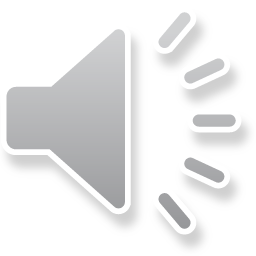 [Speaker Notes: For questions about IT Governance, or for more information, you may Contact Us at IT underscore Governance at CMS dot HHS dot gov or visit our website at  www dot CMS dot gov slash TLC.  
Thank you!]